Новые издания ЭБС Лань
Автор Г.Г. Попова, Заведующая библиотекой 
УТЖТ-филиала пгупс
Антенны [Электронный ресурс] : 2018-07-12 / Ю.Т. Зырянов [и др.]. — Электрон. дан. — Санкт-Петербург : Лань, 2018. — 412 с. — Режим доступа: https://e.lanbook.com/book/107934. — Загл. с экрана.
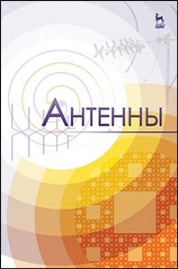 В учебном пособии рассмотрены общая теория антенн, принципы построения, устройство, принцип действия основных антенных устройств. Рассмотрены радиотехнические характеристики и параметры передающих и приемных антенн. Изложены основы теории антенных решеток, линейных и апертурных антенн. Приведены принципы построения, особенности конструкции, основные радиотехнические характеристики и параметры вибраторных, а также рупорных антенн. Настоящее пособие предназначено для направлений подготовки бакалавров и магистров «Проектирование и технология РЭС», «Конструирование и технология электронных средств», «Инфокоммуникационные технологии и системы связи», может быть полезно при изучении дисциплин «Антенны», «Электромагнитные поля и волны», «Распространение радиоволн и антенно-фидерные устройства систем радиосвязи», «Автоматические устройства согласования антенн» и выполнения лабораторных работ и курсовых проектов, а также может быть использовано студентами смежных специальностей.
Ветошкин, А.Г. Основы инженерной экологии [Электронный ресурс] : учеб. пособие / А.Г. Ветошкин. — Электрон. дан. — Санкт-Петербург : Лань, 2018. — 332 с. — Режим доступа: https://e.lanbook.com/book/107280. — Загл. с экрана.
Приведены характеристики основных видов загрязнений компонентов окружающей среды, экологические критерии и нормативы, даны классификации методов, способов и процессов инженерной экологии для защиты атмосферы, гидросферы, литосферы от химических и физических видов загрязнений. Рассмотрены основные закономерности процессов инженерной защиты окружающей среды: атмосферного воздуха от выбросов аэрозолей, вредных газов и паров, очистки сточных вод от примесей, защиты литосферы от промышленных и бытовых отходов, изложены основы процессов и средств защиты от энергетических воздействий. Изложенный материал дополнен практическими примерами расчета технологических параметров процессов инженерной экологии. Для студентов, обучающихся на уровне бакалавриата по направлениям подготовки «Техносферная безопасность», «Экология и природопользование», «Энерго- и ресурсосберегающие процессы в химической технологии, нефтехимии и биотехнологии». Пособие может быть использовано при изучении дисциплин «Экология» и «Безопасность жизнедеятельности» других направлений подготовки, магистрами, аспирантами, преподавателями вузов.
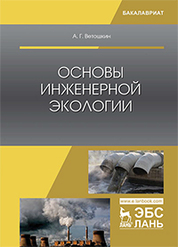 Богданов, А.В. Волоконные технологические лазеры и их применение [Электронный ресурс] : учебное пособие / А.В. Богданов, Ю.В. Голубенко. — Электрон. дан. — Санкт-Петербург : Лань, 2018. — 236 с. — Режим доступа: https://e.lanbook.com/book/101825. — Загл. с экрана.
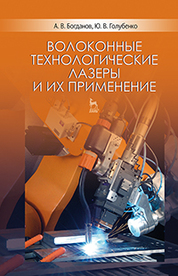 В данном учебном пособии рассматриваются основные вопросы получения генерации в волоконных лазерах, методы накачки. Представлены активные элементы для активации волокна и схемы лазерных переходов. Описаны особенности резонаторов волоконных лазеров на брэгговских решетках и способы из получения. Приведены энергетические и пространственно-временные характеристики волоконных лазеров, работающих на редкоземельных элементах. Определены перспективы развития волоконных лазеров. Приведены основные типы волоконных лазеров, применяемые в технологиях, представлены типы фокусирующих головок и рассмотрены некоторые технологии применения излучения волоконных лазеров (резка, сварка, микрообработка). Для студентов высших технических учебных заведений машиностроительных специальностей по направлению подготовки «Машиностроение» и «Проектирование технологических машин и комплексов».
Гриф: Допущено УМО вузов по университетскому политехническому образованию в качестве учебного пособия для студентов вузов, обучающихся по направлению подготовки 150700 — «Машиностроение»
Дьяков, Б.Н. Геодезия [Электронный ресурс] : учебник / Б.Н. Дьяков. — Электрон. дан. — Санкт-Петербург : Лань, 2018. — 416 с. — Режим доступа: https://e.lanbook.com/book/102589. — Загл. с экрана.
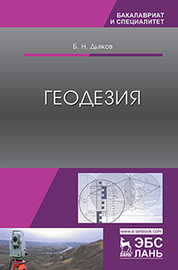 Учебник написан в соответствии с рабочей программой учебной дисциплины «Геодезия» для студентов, обучающихся по направлению подготовки бакалавриата «Землеустройство и кадастры». Текст учебника включает 11 глав, в которых приведены общие сведения о геодезии, подробно изложены методы определения прямоугольных координат точек, включая новый метод – произвольная линейно-угловая сеть, описаны приборы и методики измерения углов, расстояний, превышений, рассмотрены методы крупномасштабных топографических съёмок с целью получения топографических планов для проведения инженерных изысканий и проектирования инженерных сооружений, описаны способы определения площади участков с оценкой её точности. Кроме того, изложены начальные сведения из инженерной геодезии и рассмотрена в авторской интерпретации новая для учебников тема «надёжность геодезических построений». Учебник предназначен для студентов, обучающихся по направлению подготовки бакалавриата «Землеустройство и кадастры», специалитета «Прикладная геология», «Технология геологической разведки», «Горное дело». Также может быть полезен учащимся средних профессиональных учебных заведений: топографических техникумов, горных и нефтегазовых колледжей.
Ефанов, Д.В. Микропроцессорная система диспетчерского контроля устройств железнодорожной автоматики и телемеханики [Электронный ресурс] : учебное пособие / Д.В. Ефанов, Г.В. Осадчий. — Электрон. дан. — Санкт-Петербург : Лань, 2018. — 180 с. — Режим доступа: https://e.lanbook.com/book/109510. — Загл. с экрана.
Рассматриваются теоретические и практические аспекты разработки, конструирования и эксплуатации систем непрерывного мониторинга устройств железнодорожной автоматики и телемеханики (ЖАТ), функционирующих в настоящее время на железных дорогах Российской Федерации. Дается формальное определение предотказного состояния технического объекта, которое является фундаментальным понятием в работе систем непрерывного мониторинга. Указано место средств мониторинга ЖАТ среди средств и мероприятий по поддержанию высокого уровня надежности и безопасности работы устройств управления движением поездов. Содержатся результаты исследований в области логической обработки диагностической информации для мониторинга состояния напольного технологического оборудования ЖАТ. Отмечаются перспективы развития систем непрерывного мониторинга на железных дорогах Российской Федерации. Книга может быть полезна как разработчикам, так и пользователям систем непрерывного мониторинга устройств ЖАТ, а также инженерам, научным сотрудникам и аспирантам. Также книга может быть использована как учебное пособие для вузов, обеспечивающих подготовку инженеров путей сообщений по специальности «Системы обеспечения движения поездов».
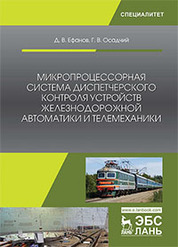 Зырянов, Ю.Т. Радиоприемные устройства в системах радиосвязи [Электронный ресурс] : 2018-07-12 / Ю.Т. Зырянов, В.Л. Удовикин, О.А. Белоусов, Р.Ю. Курносов. — Электрон. дан. — Санкт-Петербург : Лань, 2018. — 320 с. — Режим доступа: https://e.lanbook.com/book/107933. — Загл. с экрана.
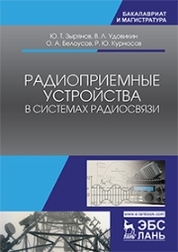 В учебном пособии рассмотрены конструктивные особенности приемников и радиоприемных устройств связных радиостанций, основанные на различиях в условиях распространения радиоволн в зависимости от используемого частотного диапазона. В каждой главе излагаются сведения о принципах построения, об основных технических характеристиках и параметрах, а также конструктивных особенностях функциональных узлов современного радиоприемного оборудования. Данное пособие предназначено для бакалавров и магистрантов, обучающихся по направлениям «Конструирование и технология электронных средств», «Инфокоммуникационные технологии и системы связи», «Радиотехника». Может быть полезно при изучении дисциплин «Распространение радиоволн и антенно-фидерные устройства в системах радиосвязи и радиодоступа», «Радиопередающие устройства систем радиосвязи и радиодоступа», «Космические и наземные системы радиосвязи», «Электромагнитная совместимость и управление радиочастотном спектром», «Основы управления техническими системами», «Автоматические устройства согласования антенн», «Системы и сети связи с подвижными объектами», «Устройства формирования, приема и обработки сигналов в телекоммуникационных системах» и выполнении лабораторных работ и курсовых проектов, а также может быть использовано студентами смежных специальностей и разных форм обучения.
Радиопередающие устройства в системах радиосвязи [Электронный ресурс] : учебное пособие / Ю.Т. Зырянов [и др.]. — Электрон. дан. — Санкт-Петербург : Лань, 2018. — 176 с. — Режим доступа: https://e.lanbook.com/book/100935. — Загл. с экрана.
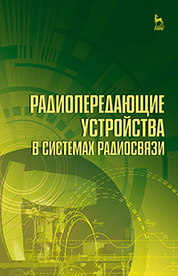 В учебном пособии рассмотрены конструктивные особенности передатчиков связных радиостанций, основанные на различиях в условиях распространения радиоволн в зависимости от используемого частотного диапазона. В каждой главе излагаются сведения о принципах построения, об основных технических характеристиках и параметрах, а также конструктивных особенностях функциональных узлов современного радиопередающего оборудования. Данное пособие предназначено для бакалавров и магистрантов, обучающихся по направлениям «Конструирование и технология электронных средств», «Инфокоммуникационные технологии и системы связи», «Радиотехника», может быть полезно при изучении дисциплин «Распространение радиоволн и антенно-фидерные устройства в системах радиосвязи и радиодоступа», «Радиопередающие устройства систем радиосвязи и радиодоступа», «Космические и наземные системы радиосвязи», «Электромагнитная совместимость и управление радиочастотном спектром», «Основы управления техническими системами», « Автоматические устройства согласования антенн», «Системы и сети связи с подвижными объектами», «Устройства формирования, приема и обработки сигналов в телекоммуникационных системах» и выполнения лабораторных работ и курсовых проектов, а также может быть использовано студентами смежных специальностей и разных форм обучения.
Ким, К.К. Средства электрических измерений и их поверка [Электронный ресурс] : учеб. пособие / К.К. Ким, Г.Н. Анисимов, А.И. Чураков ; Под ред. К.К. Кима. — Электрон. дан. — Санкт-Петербург : Лань, 2018. — 316 с. — Режим доступа: https://e.lanbook.com/book/107287. — Загл. с экрана.
Предлагаемое учебное пособие предназначено по своему содержанию для всех, кто желает познакомиться с принципами действия средств электрических измерений и их поверкой. Авторы имели при этом в виду не только обучающихся в высших учебных заведениях, но и практических работников электротехники, занятых в лабораториях, на электрических подстанциях, электрическом транспорте и т. п., словом, всюду, где приходится иметь дело с электрическими измерениями. Авторы ставили перед собой задачу не столько описать различные возможности исполнения электротехнических средств, используемых при электрических измерениях, — описанные формы исполнения надлежит рассматривать лишь как примеры, — сколько оттенить их главнейшие черты и выяснить то, что они заключают в себе своеобразного. Принятая в пособии систематизация материала наиболее удобна для самостоятельного изучения предлагаемого материала и органично сочетается с основной дисциплиной «Метрология, стандарти-зация и сертификация», читаемой для специальностей «Подвижной состав железных дорог», «Системы обеспечения железных дорог» и для направлений подготовки бакалавров «Строительство», «Информатика и вычислительная техника», «Приборостроение», «Тепло-энергетика и теплотехника», «Электроэнергетика и электротехника», «Автоматизация технологических процессов и производств», «Техносферная безопасность», «Землеустройство и кадастры», «Эксплуатация транспортно-технологических машин и комплексов», «Стандартизация и метрология», «Системный анализ и управление».
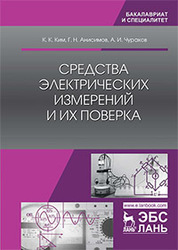 Лозовский, В.Н. Нанотехнологии в электронике. Введение в специальность [Электронный ресурс] : учеб. пособие / В.Н. Лозовский, С.В. Лозовский. — Электрон. дан. — Санкт-Петербург : Лань, 2018. — 332 с. — Режим доступа: https://e.lanbook.com/book/107288. — Загл. с экрана.
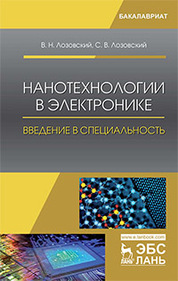 Пособие состоит из трех частей. Первая посвящена особенностям современного высшего технического образования и роли его фундаментальной составляющей в подготовке специалистов любого профиля. Вторая часть раскрывает логику развития электроники и важные вехи ее истории, включая ламповую электронику, дискретную полупроводниковую и интегральную полупроводниковую электронику, а также ее переход в современную массовую кремниевую наноэлектронику. В третьей части книги описаны новые перспективные направления наноэлектроники и средства ее инструментального, технологического и метрологического обеспечения. Учебное пособие предназначено для бакалавров, обучающихся по направлениям подготовки «Нанотехнологии и микросистемная техника», «Электроника и наноэлектроника», «Наноматериалы» и другим, имеющим нанотехнологическую направленность.
Мощенский, Ю.В. Теоретические основы радиотехники. Сигналы [Электронный ресурс] : учебное пособие / Ю.В. Мощенский, А.С. Нечаев. — Электрон. дан. — Санкт-Петербург : Лань, 2018. — 216 с. — Режим доступа: https://e.lanbook.com/book/103907. — Загл. с экрана.
Рассмотрены и описаны вопросы общей теории сигналов, гармонического анализа и их спектрального представления. Подробно рассмотрены различные виды модуляции, корреляционный анализ, основы теории случайных сигналов, рассмотрены дискретные и цифровые сигналы. Каждый раздел завершается контрольными вопросами, в конце пособия приведены задачи для закрепления теоретического материала. В пособии заложены основы для последующего изучения таких дисциплин, как теоретические основы ближней радиолокации, теория обработки сигналов в автоматических системах управления, теория обработки информации в системах ближней локации, статистический анализ и синтез радиотехнических устройств и систем управления средствами поражения, моделирование радиотехнических систем, радиотехнические цепи и сигналы, статистическая радиотехника, приемопередающие и антенно-фидерные устройства. Предназначено для студентов, обучающихся по направлениям подготовки и специальностей высшего образования «Оружие и системы вооружения», «Управление в технических системах». Также может быть полезно инженерам и аспирантам радиотехнических специальностей.
Гриф: Допущено УМО вузов РФ по университетскому политехническому образованию в качестве учебного пособия для студентов вузов, обучающихся по направлению подготовки «Управление в технических системах» и специальности «Боеприпасы и взрыватели»
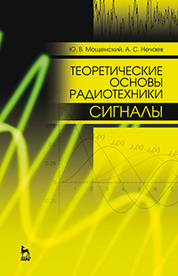 Пилипчук, С.Ф. Логистика предприятия. Складирование [Электронный ресурс] : учебное пособие / С.Ф. Пилипчук. — Электрон. дан. — Санкт-Петербург : Лань, 2018. — 300 с. — Режим доступа: https://e.lanbook.com/book/102235. — Загл. с экрана.
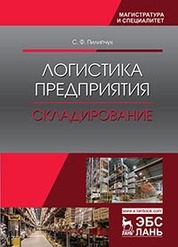 Рассмотрены основные вопросы и рекомендации по проектированию и организации складской системы предприятия: виды и функции складов, определение оптимального количества складов и их расположение, методы оптимизации складских запасов, методика проектировочного расчета основных параметров склада и логистической складской системы, методы выбора тары, средств ее хранения и транспортирования. Пособие соответствует государственному образовательному стандарту дисциплины «Логистика предприятия» магистерской подготовки по направлению «Технология транспортных процессов», «Наземные транспортно-технологические комплексы», подготовки дипломированных специалистов по специальности «Наземные транспортно-технологические средства», подготовки бакалавров по направлению «Менеджмент».
Солодов, В.С. Надежность радиоэлектронного оборудования и средств автоматики [Электронный ресурс] : учебное пособие / В.С. Солодов, Н.В. Калитёнков. — Электрон. дан. — Санкт-Петербург : Лань, 2018. — 220 с. — Режим доступа: https://e.lanbook.com/book/108471. — Загл. с экрана.
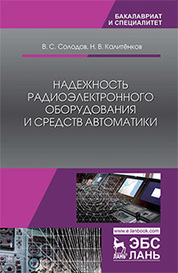 Содержание учебного пособия соответствует программе «Надежность и техническая диагностика транспортного радиооборудования и средств автоматики». Курс состоит из 15 лекций, лекции содержат примеры решения типовых задач. Учебное пособие предназначено для студентов, обучающихся по направлениям «Конструирование и технология электронных средств», «Радиотехника» (уровень бакалавриат), «Радиоэлектронные системы и комплексы», «Техническая эксплуатация транспортного радиооборудования», «Эксплуатация судового электрооборудования и средств автоматики» (уровень специалитет).
Широков, Ю.А. Экологическая безопасность на предприятии [Электронный ресурс] : 2018-07-13 / Ю.А. Широков. — Электрон. дан. — Санкт-Петербург : Лань, 2018. — 360 с. — Режим доступа: https://e.lanbook.com/book/107969. — Загл. с экрана.
Книга предназначена для экологов-специалистов по охране окружающей среды предприятий промышленности и АПК и посвящена вопросам, которые должны решать экологи предприятий в своей повседневной работе. Это прежде всего вопросы организации и управления охраной окружающей среды на предприятиях различных форм собственности и видов деятельности. В книге обобщены и систематизированы материалы основных законодательных актов РФ, инструкций и руководящих материалов с учетом изменений, вступивших в силу в 2015–2016 гг. и тех, которые начнут действовать с 2017 по 2020 гг. Показаны новшества в нормативноправовом регулировании охраны окружающей среды, надзоре и контроле за экологической безопасностью. Приведены механизмы экономического стимулирования экологической безопасности, страхования ответственности за возможные нарушения. Представлены материалы по ответственности предприятий и их руководителей за нарушения в области охраны окружающей среды. Книга будет также полезна и для слушателей и преподавателей курсов повышения квалификации руководителей и специалистов промышленных и аграрных предприятий в области охраны окружающей среды. Книга может быть использована в качесчтве дополнительной литературы при подготовке бакалавров направления «Техносферная безопасность».
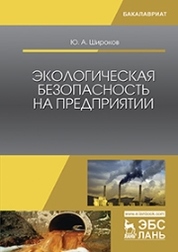